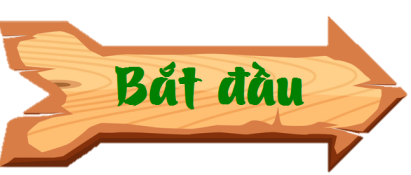 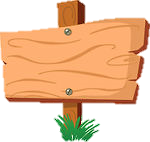 NÔNG TRẠI CỦA TÔI
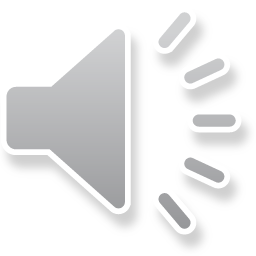 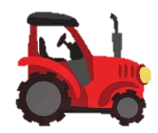 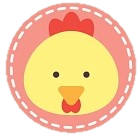 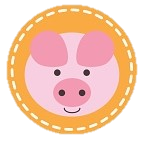 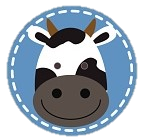 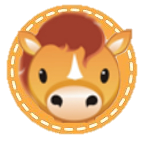 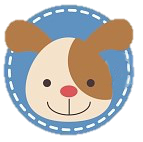 BÀI MỚI
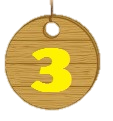 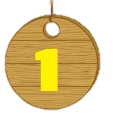 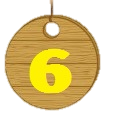 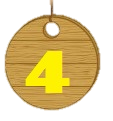 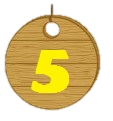 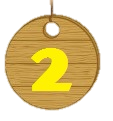 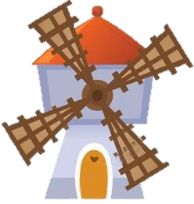 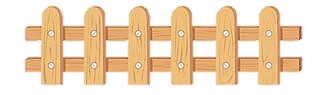 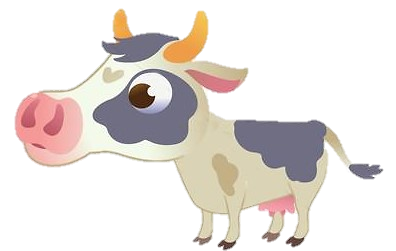 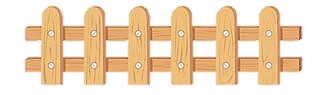 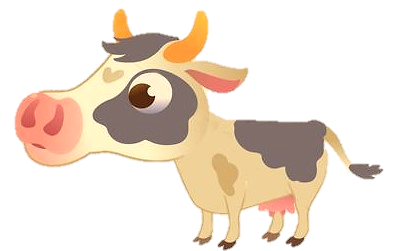 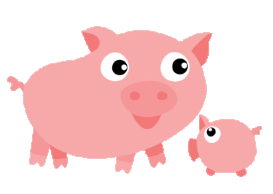 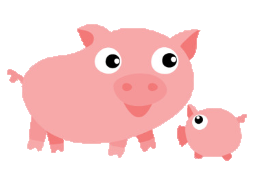 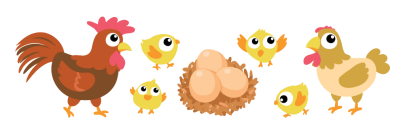 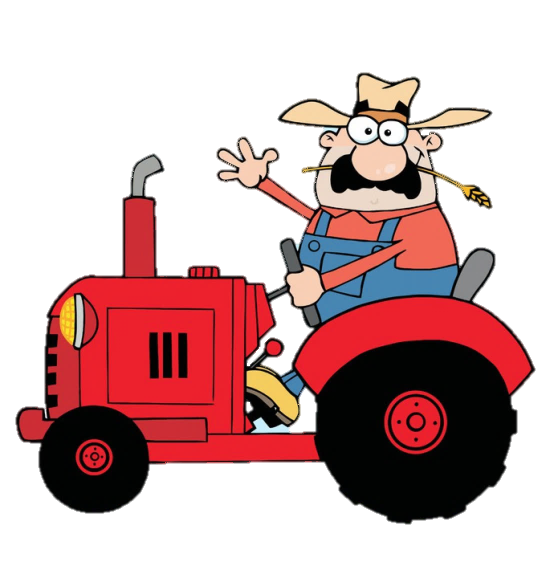 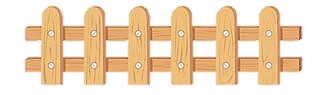 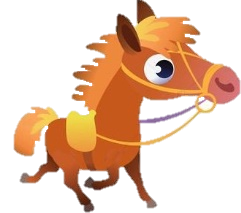 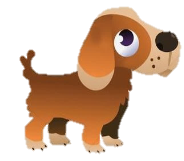 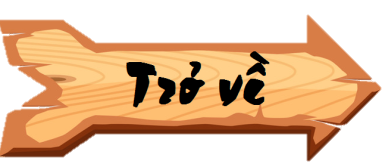 Thầy cô điền câu hỏi vào đây ?
Thầy cô điền câu trả lời vào đây
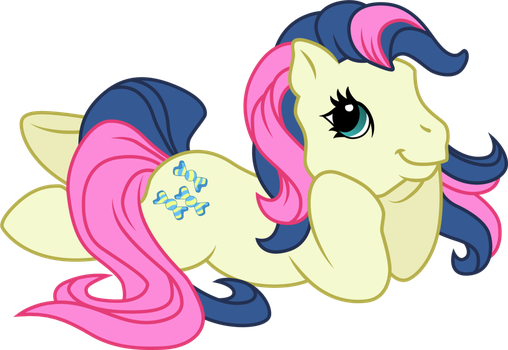 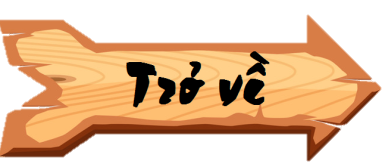 Thầy cô điền câu hỏi vào đây ?
Thầy cô điền câu trả lời vào đây
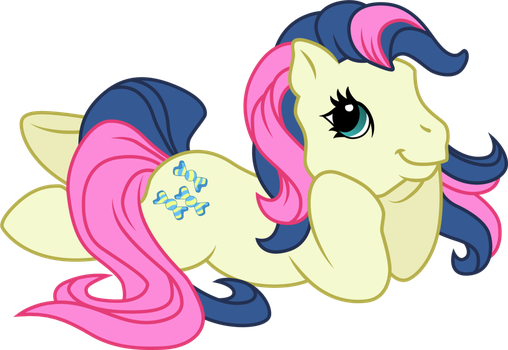 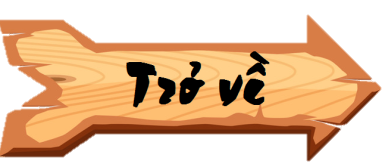 Thầy cô điền câu hỏi vào đây ?
Thầy cô điền câu trả lời vào đây
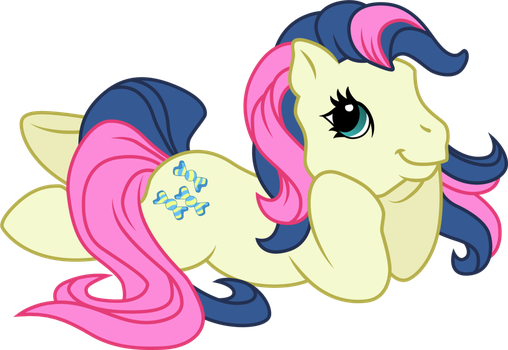 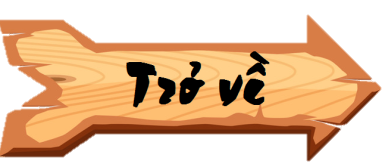 Thầy cô điền câu hỏi vào đây ?
Thầy cô điền câu trả lời vào đây
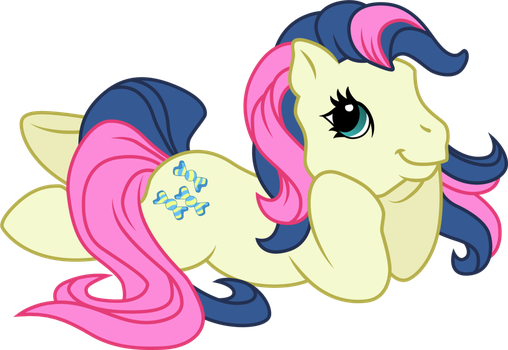 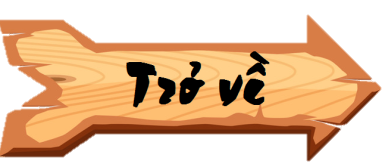 Thầy cô điền câu hỏi vào đây ?
Thầy cô điền câu trả lời vào đây
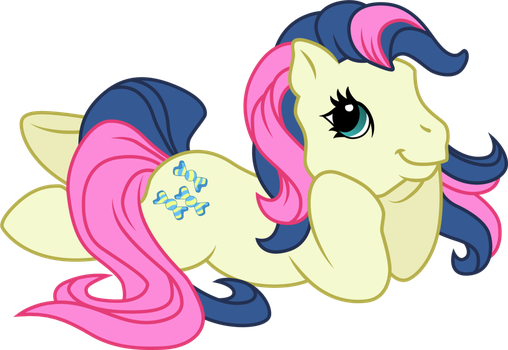 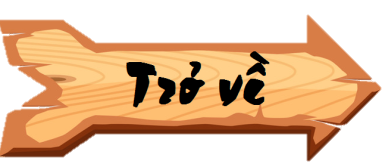 Thầy cô điền câu hỏi vào đây ?
Thầy cô điền câu trả lời vào đây
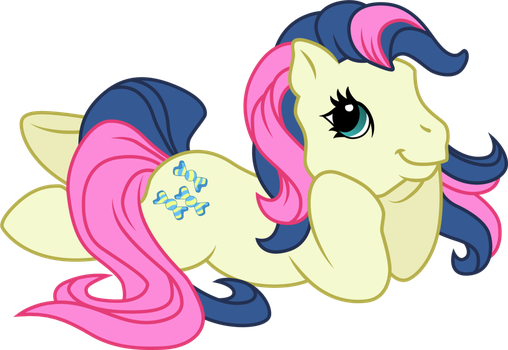 BÀI MỚI